Trustworthy AutonomyLecture 10
Bineet Ghosh
bineet@ua.edu
Connection between inference and semantic entailment.
Soundness and completeness
Natural deduction is sound, i.e., whatever you infer from natural deduction can be proved using truth tables.

Natural deduction is complete, i.e., whatever can be proved using truth tables, can be proved using proof rules.
[Speaker Notes: Soundness: A⊢B⇒A⊨B
Completeness: A⊨B⇒A⊢B]
Proof of Soundness
Every proof is valid.
Proof of Completeness
Every valid statement has a proof.
[Speaker Notes: Why are we learning natural deductions?]
Soundness and completeness
Natural deduction is sound, i.e., whatever you infer from natural deduction can be proved using truth tables.
Natural deduction is complete, i.e., whatever can be proved using truth tables, can be proved using proof rules.

All true statements in propositional logic are provable and those statements provable are true.
Predicate Logic
Propositional logic has a disadvantage.

“Every child has a mother”
“Not all birds can fly”
“Every student is younger than some instructor”

Propositional logic is insufficient for reasoning about such statements.
Predicate Logic
Predicate Logic: Formally
[Speaker Notes: The proposition was first stated as a theorem by Pierre de Fermat around 1637 in the margin of a copy of Arithmetica. 
Fermat added that he had a proof that was too large to fit in the margin.
After 358 years of effort by mathematicians, the first successful proof was released in 1994 by Andrew Wiles and formally published in 1995.]
Formally:
“Every child has a mother”


“Not all birds can fly”


“Every student is younger than some instructor”
Formally:
“Every child has a mother”


“Not all birds can fly”


“Every student is younger than some instructor”
When Is A Statement In Predicate Logic True?
Proof Rules And Interpretation
Example



Is this statement true in ALL models? Discuss.
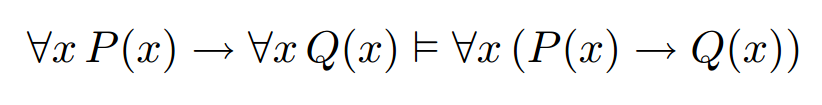 [Speaker Notes: * What’s the diff between \forall P(x) -> \forall Q(x)  & \forall P(x) -> Q(x)]
Proof Rules And Interpretation
Example



Is this statement true in ALL models? Discuss.
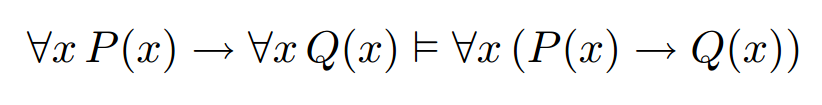 [Speaker Notes: What’s the difference b/t the LHS and RHS?]
Proof Rules In Predicate Logic
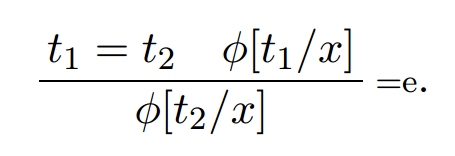 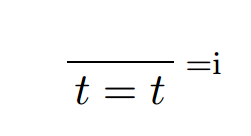 Equality


Existential Quantification


Universal Quantification
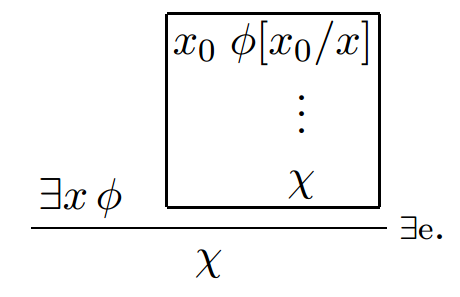 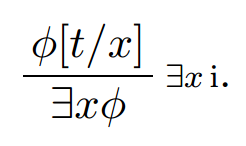 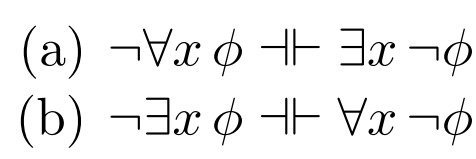 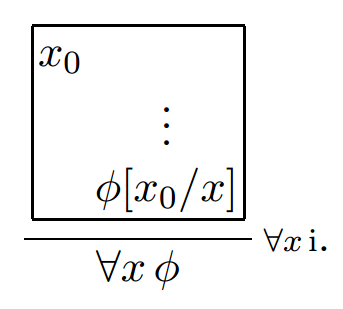 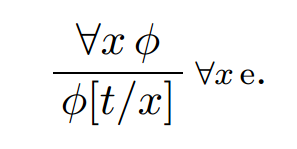 Undecidability Of Predicate Logic
Higher Order Logics
Propositional logic – finite sets.
Predicate logic – extension of propositional logic to infinite sets.
Forall and Exists are extensions of conjunction and disjunction.
Why? Just Curious
Graph coloring
Sudoku
Type theory
From elements to Sets: HOL
Elements of higher cardinality are the set of all sets.

Write formulas with existential quantifiers on sets.

General forumation: Quantifiers on elements and predicates.

Example: \exists S, \forall x, (x < S(x))
Predicate Logic and Program Verification
What does it mean for a program to be correct?
What is a program?
Sequence of computations
Updates the variables as per the instructions
Is this program correct?

What does it mean to be correct?
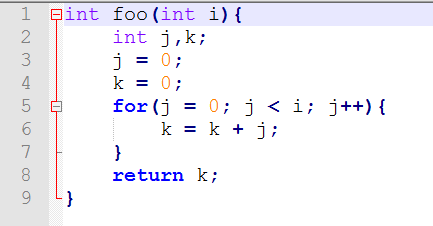